XFEL Operations and LUXE beam time
B. Heinemann, Sep 2020
(with help of Winnie Decking)
Introduction
Aim of this talk is to propose parameters used for the CDR for operations
Using 2019 as example (as 2020 was compromised by pandemic)
I propose we assume we take data worth 1e7 seconds/year once we are fully commissioned => see next two slides 
Then we get 
for electron-laser run:
Year 1: 0.5e7s (due to commissioning)
Year 2+: 1e7s 
for photon-laser run the same:
Year 1: 0.5e7s
Year 2+: 1e7s
Scheduled down:
Winter shutdown: 5-7 weeks
Week-long stops: 3-4/year
Access/setup/tuning:
1-2 days/week
X-ray programm:
~40%
2019 Operations Summary
Assume that ~40% of the year we will have beam
Assume data taking efficiency of 80% => 1e7 seconds/year
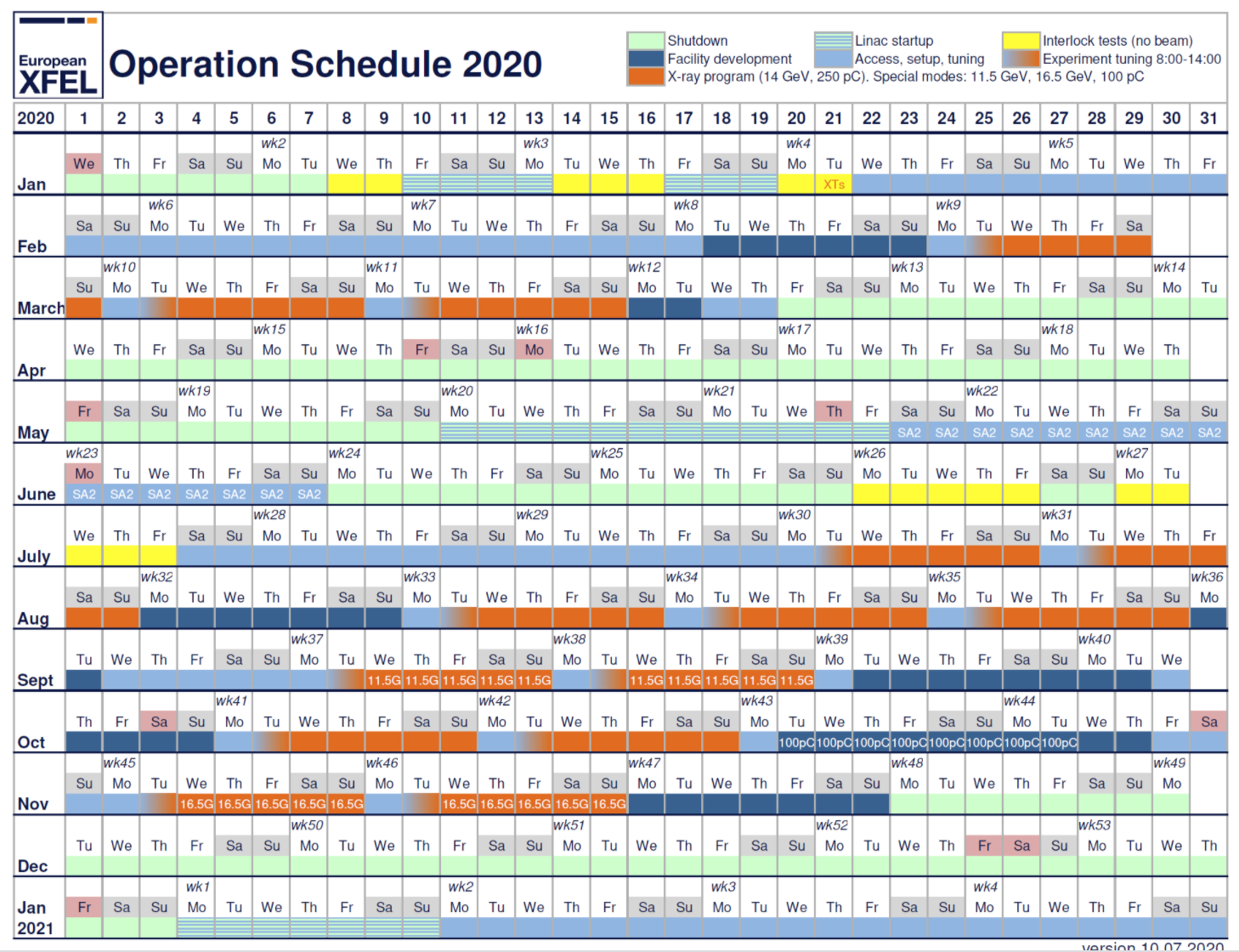 Beam Currents:
14 GeV: 	           250 pC
Other energies: 100 pC
=> Assume 16.5 GeV:
Default: 		250 pC
Worst case: 	100 pC
Best case: 	1 nC
Backup